General Education and AB 928Friday, July 8 | 12:45-2:00
[Speaker Notes: Stephanie]
AB 928 (Berman, 2021)
Single lower division general education pathway agreement by December 31, 2023 and implementation by 2025-2026.

Only lower division GE pathway to determine transfer eligibility to both the CSU and UC systems

GE pathway to include no more units that those required under the current IGETC pattern as of 7/2/21. This equals 34 units.

The Intersegmental Committee of the Academic Senates (ICAS) shall establish GE pathway by May 31, 2023, 
IF NOT… administrative bodies of the CCC, CSU, and UC systems shall establish the GE pathway by December 31, 2023.
2
[Speaker Notes: Dolores]
Intersegmental Committee of Academic Senates (ICAS)
5 members each from: 
Academic Senate for California Community Colleges Executive Committee
Academic Senate of the California State University
University of California Academic Senate
ICAS Special Committee on AB 928
Three faculty from each segment – CCC, CSU, UC
Advisory members: articulation officer, student, administrators, and academic senate executive director from each segment
3
[Speaker Notes: Ginni]
Proposed GE Pathway – CalGETC
4
[Speaker Notes: Ginni]
Potential Impacts of New GE Pathway
Consequences of reduction in units from the CSU GE Breadth pattern: 
Less 1 course/3 units in Arts and Humanities and 
Less 1 course/3 units in Social and Behavioral Sciences 

Upper division Lifelong learning requirement 
Not met at CCC 
Impact on counseling, heath, and other programs at CCC

UC accepts fewer courses for GE than CSU
Reduced student options at CCC: CSU may have more options than CCC

Providing enough Ethnic Studies courses in CCC
5
[Speaker Notes: Ginni]
Next Steps to Approving a Singular Lower Division GE Pathway
Academic senates of each system will vet the proposed pattern – CalGETC in fall 2022

After vetting, recommendations from each system academic senate to ICAS

ICAS to consider recommendations and determine a final Singular Lower Division GE Pathway (CalGETC) by May 31, 2023
6
[Speaker Notes: Ginni]
Next Steps to Approving a Singular Lower Division GE Pathway
ASCCC:
Comments due by October 1, 2022 in ASCCC portal asccc.org – blue box “AB 928 GE Survey”
Comments will be reviewed and a resolution will be drafted for dissemination to Area meetings
Discussion at Area meetings and sharing with local academic senates
Resolution will be debated and voted on at the 2022 fall plenary session
7
[Speaker Notes: Ginni
https://asccc.org/content/submit-input-ab-928]
What should your Curriculum Committee do?
Faculty, academic administrators, students, and curriculum specialists…

Professional Development on proposed new GE Pathway

Discuss potential impact on current GE offerings 

Identify potential unintended consequences for students and mitigate

Work with articulation officers to support GE identification and alignment 

Work with interdistrict colleges to identify gaps for students and address. 

How does new GE Pathway fit with local GE?
8
[Speaker Notes: Kelly]
NEW – proposal for AA/AS GE pattern to align with AB 928 singular transfer GE pattern (PC slide)
With the passage of AB 928 requiring a singular lower division general education pathway for transfer to both CSU and UC, the Academic Senate for California Community Colleges is proposing the development of a general education pattern for the associate degree that could align with the singular lower division general education pathway required by AB 928. 

https://surveymonkey.com/r/GE_Pattern_Survey_2022
All feedback is requested by September 30, 2022. There will be a series of webinars for discussion and to answer questions beginning September 12, 2022.
9
Resources
ASCCC Website: https://www.asccc.org
ICAS Website: https://icas-ca.org – update in progress
Questions? Email info@asccc.org
 5C: https://www.cccco.edu/About-Us/Chancellors-Office/Divisions/Educational-Services-and-Support/What-we-do/Curriculum-and-Instruction-Unit/California-Community-College-Curriculum-Committee
CIAC: https://www.csusb.edu/ciac (articulation officers website)
10
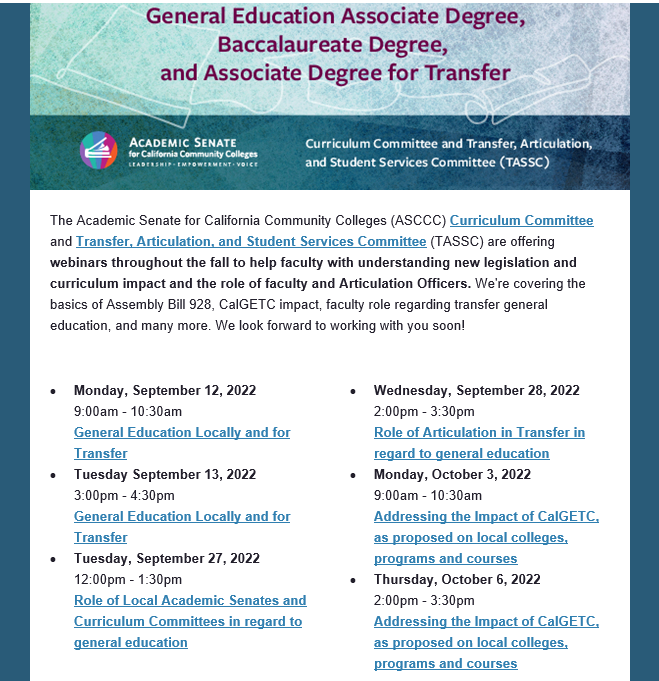 11